EXERCISE INFORMATION ACCESS CONTROLS
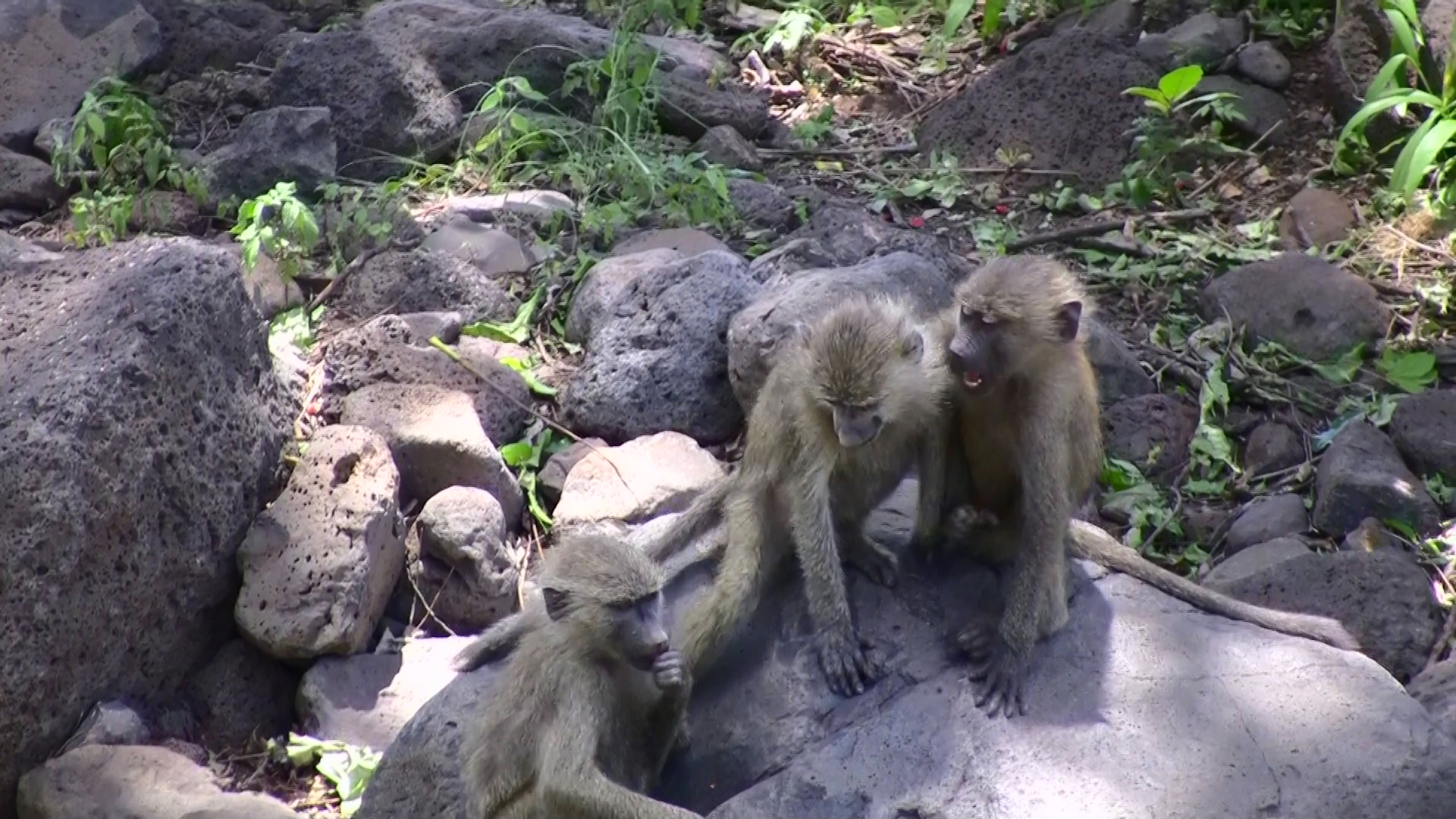 Hey, tight lips, why don’t you tell us all about what you’ve been working on…
*Because…
*…when it comes to security, there’s no monkeying around.  My FSO needs to let me know
if you’re properly cleared and have a legitimate need for access to that information.